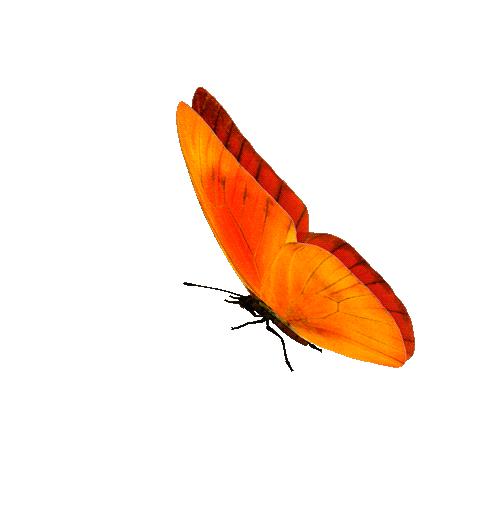 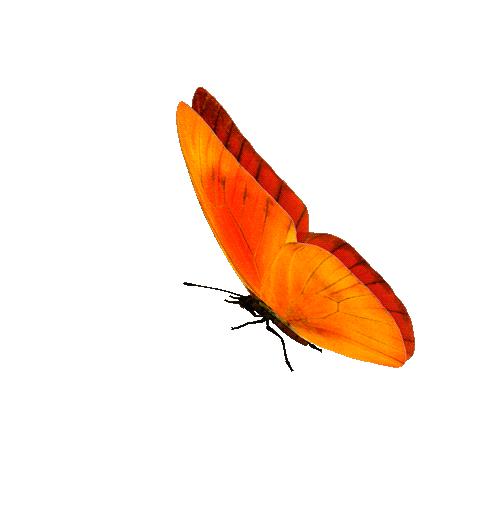 TRƯỜNG MẦM NON BÌNH MINH
GIÁO ÁN PHÁT TRIỂN NGÔN NGỮ
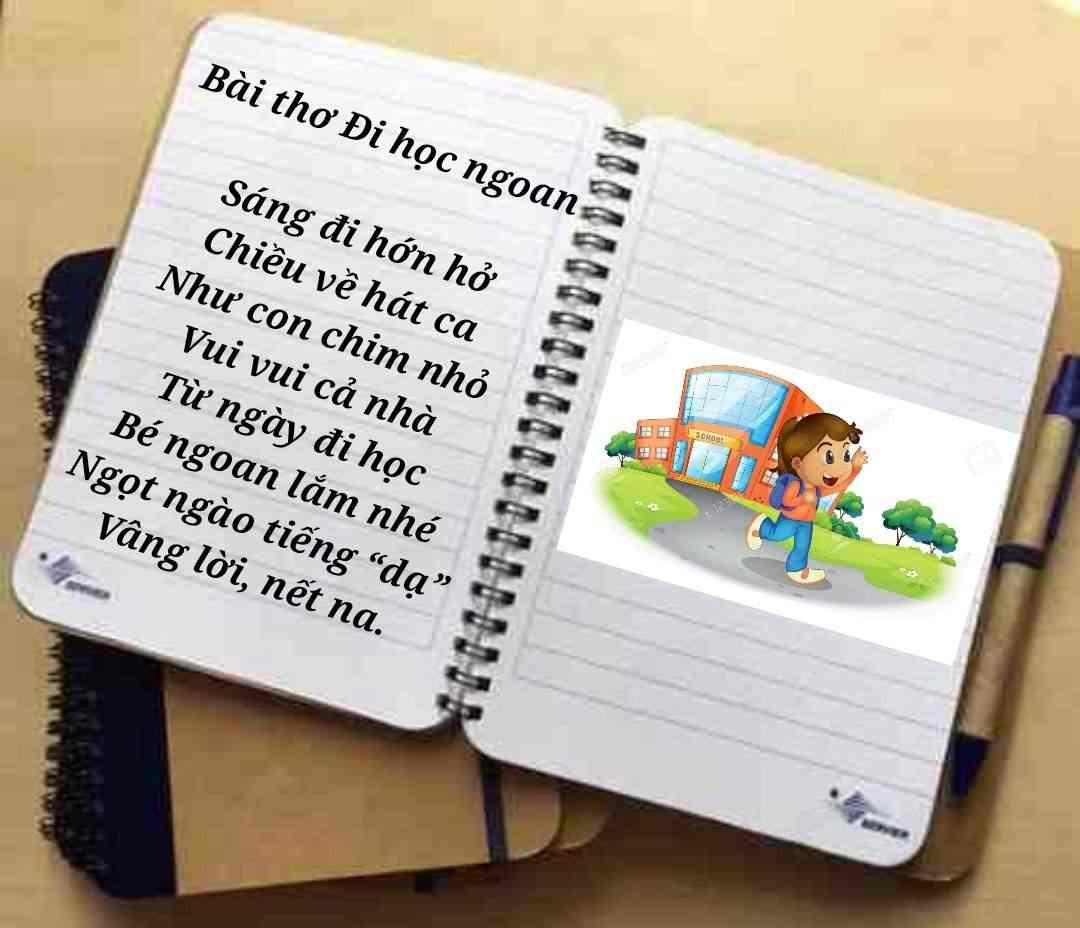 CHỦ ĐỀ: BÉ GIỚI THIỆU VỀ MÌNH
TÊN HOẠT ĐỘNG: THƠ ĐI HỌC NGOAN
ĐỐI TƯỢNG: 24-36 THÁNG
NHÓM LỚP: NHÓM TRẺ A
GIÁO VIÊN: NGUYỄN THỊ MINH THÙY
CẢ LỚP HÁT 
BÀI ĐI NHÀ TRẺ
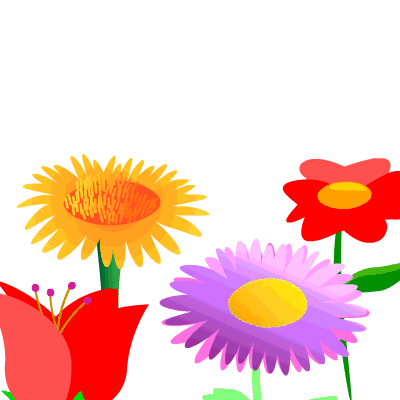 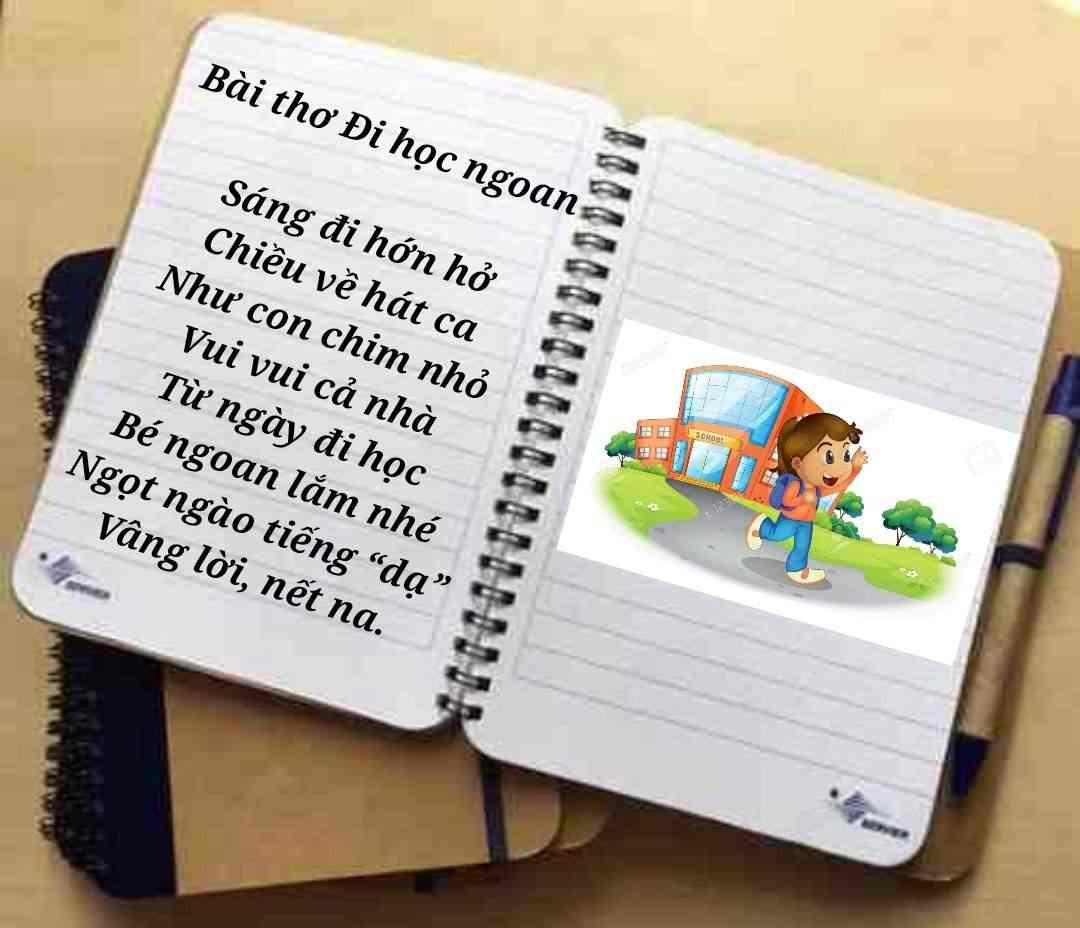 CÔ ĐỌC LẦN 1
CÔ ĐỌC LẦN 2: 
                 SỬ DỤNG HÌNH ẢNH
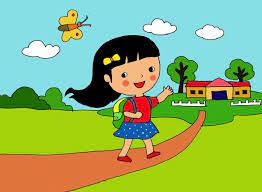 ĐI HỌC NGOAN
                     Xuân Thiêm
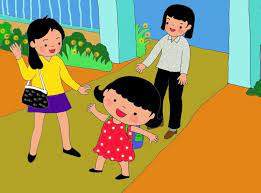 Sáng đi hớn hở
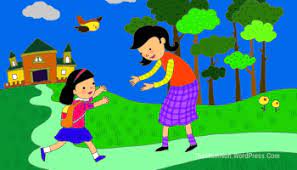 Chiều về hát ca
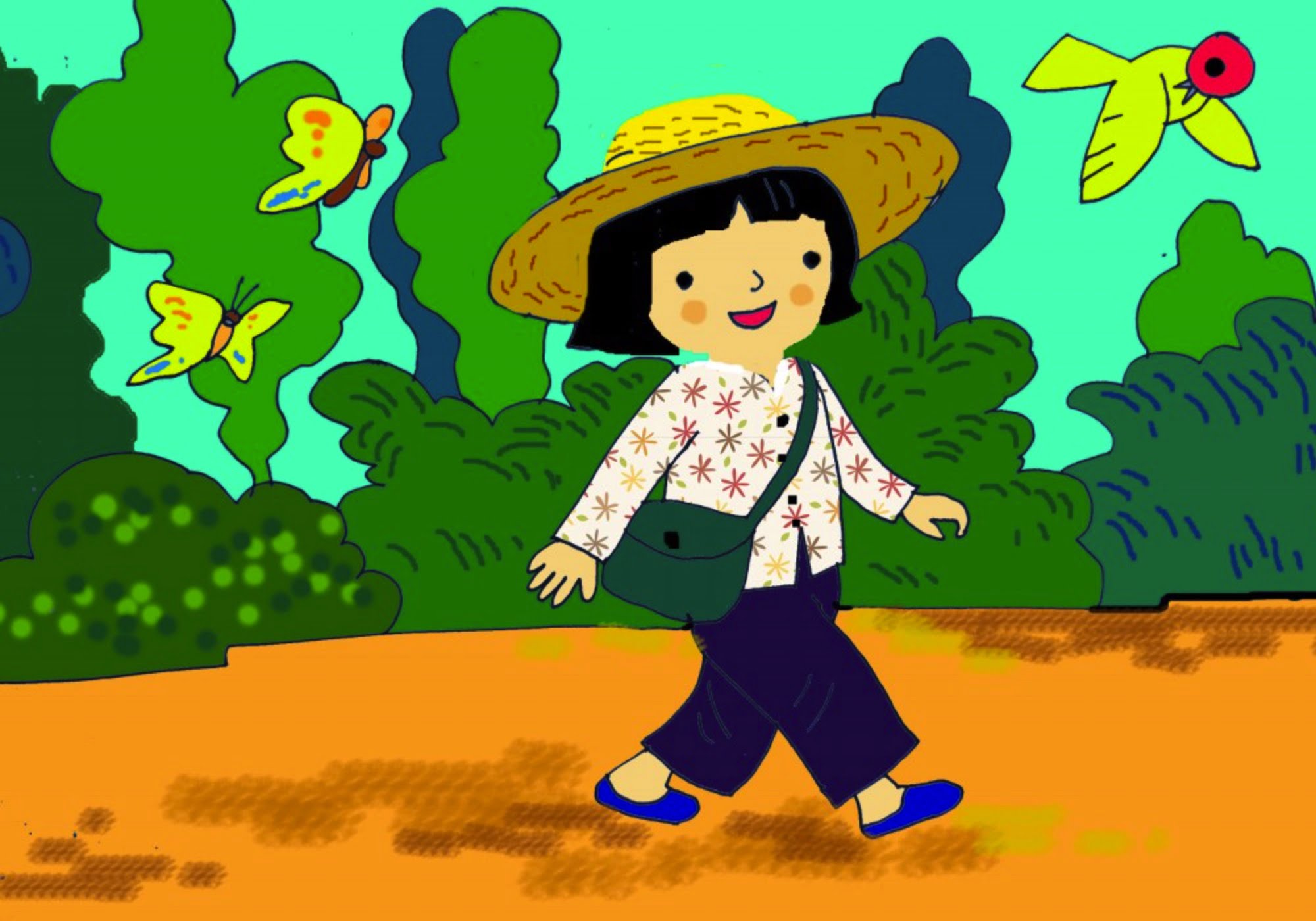 Như con chim nhỏVui vui cả nhà
Từ ngày đi họcBé ngoan lắm nhéNgọt ngào tiếng “dạ”Vâng lời, nết na.
* Đàm thoại: 
- Các con vừa nghe cô đọc  bài thơ gì?
- Bé đi học như thế nào?
- Từ ngày đi học bé thế nào nhỉ?
CÔ ĐỌC LẦN 3: 
             CHO TRẺ XEM VIDEO THƠ
TRẺ ĐỌC THƠ
TRÒ CHƠI: BÓNG TRÒN TO